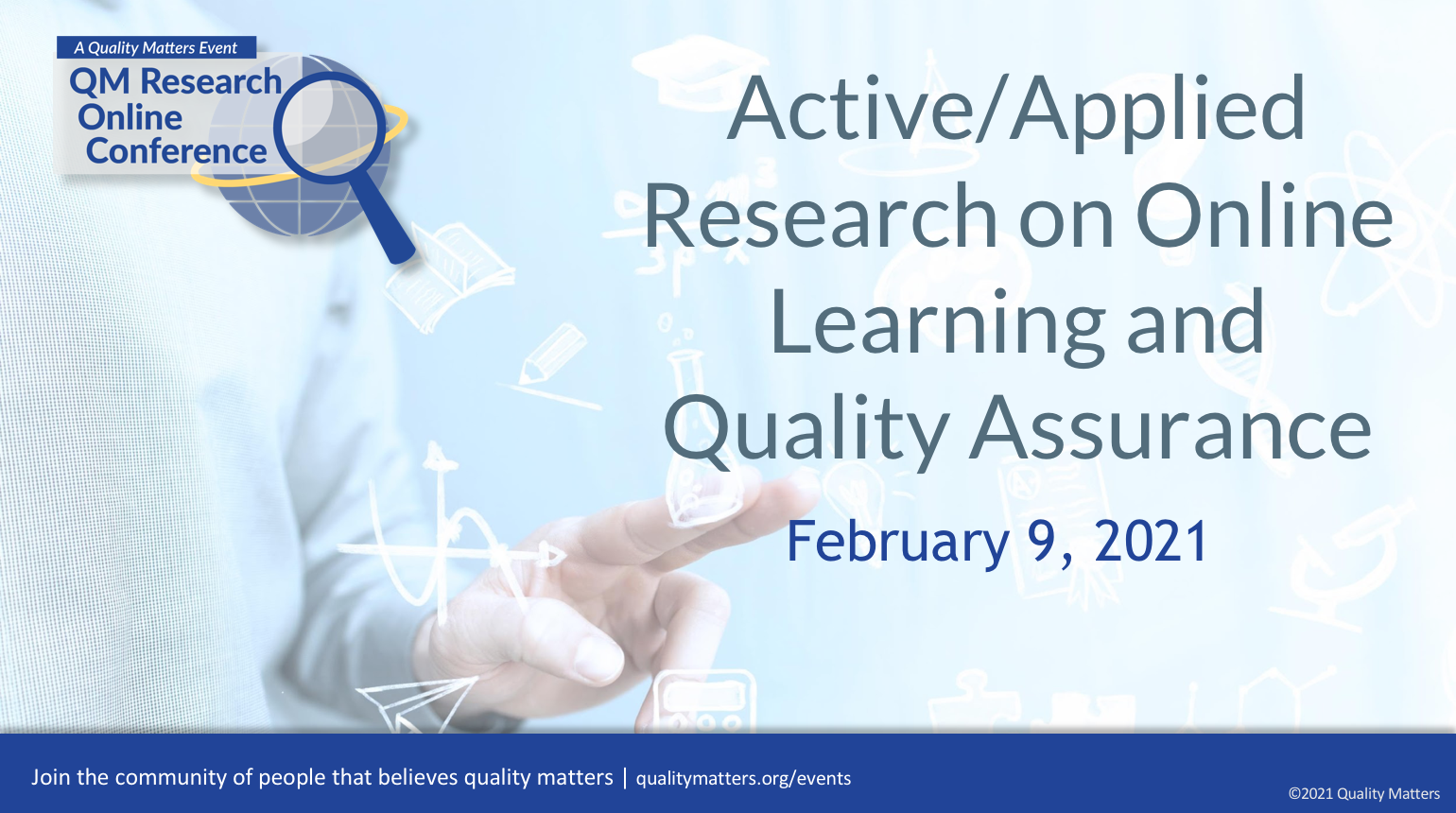 Active/Applied Research on Online Learning and
Quality Assurance
February 9, 2021| Online
1:00 - 4:30 p.m. Eastern
[Speaker Notes: Hello, everyone! I'd like to welcome you to our second-ever QM Research Online Conference!

While we offer several hour-long QM Research webinars throughout the year, we are
happy to have put together this event with nine different research-related presentations
so that you can see them live and ask your questions in real time.

We'll have breaks between each time slot with the first slot starting at 1:40 p.m. Eastern,
the second slot starting at 2:40 p.m. Eastern, and the third slot starting at 3:40 p.m. Eastern.

But, before we provide some details about how the conference will work this afternoon, I want to share a bit of information about QM Research and Innovation with you, now.]
QM Research Landing page
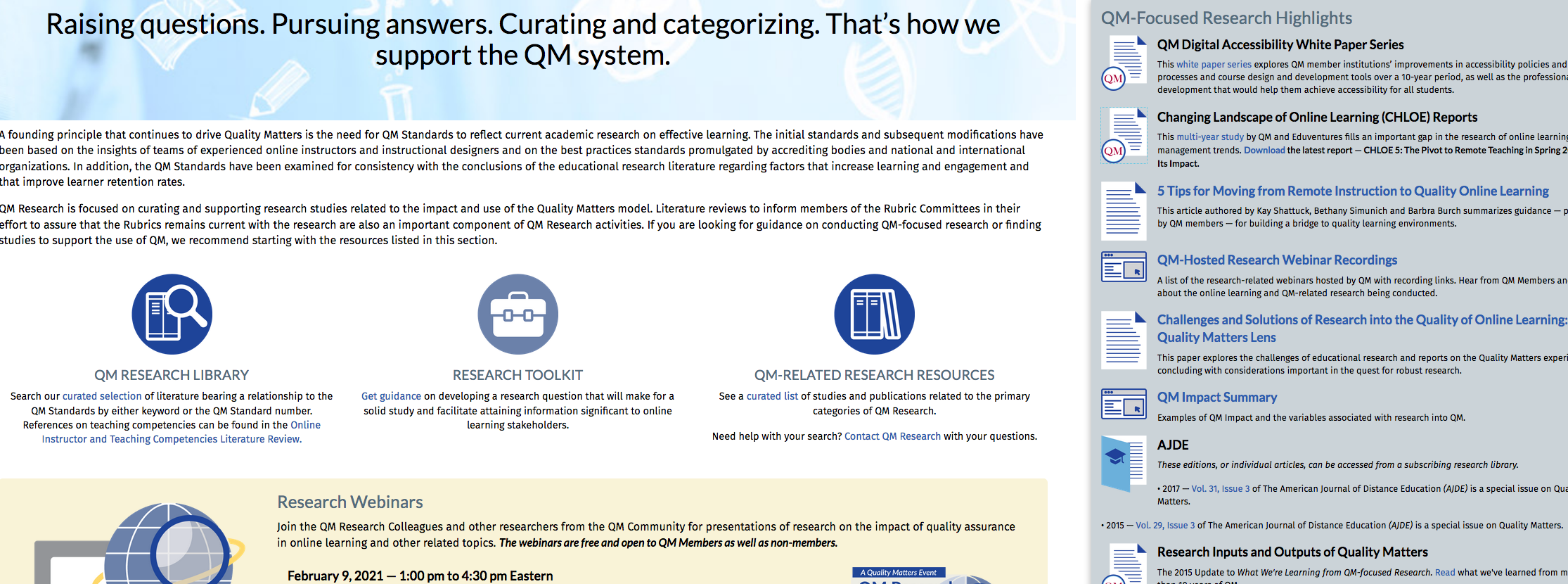 The “Big Three”
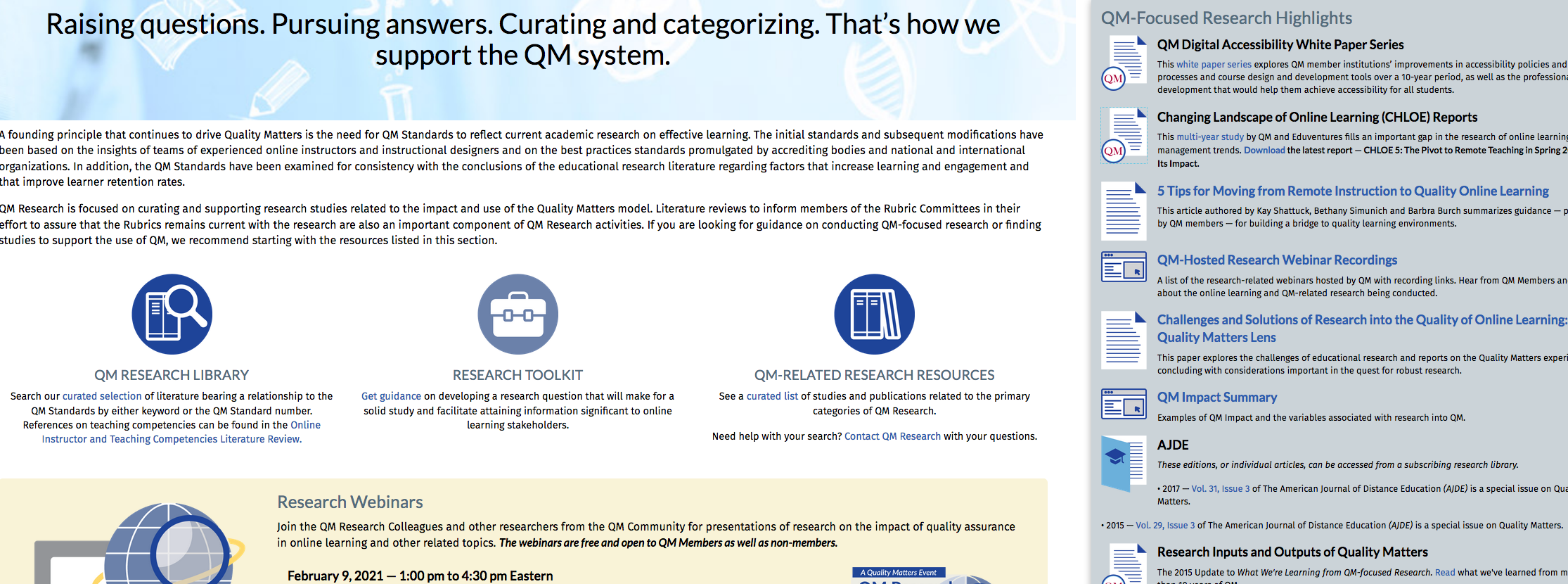 Library, Toolkit, Resources
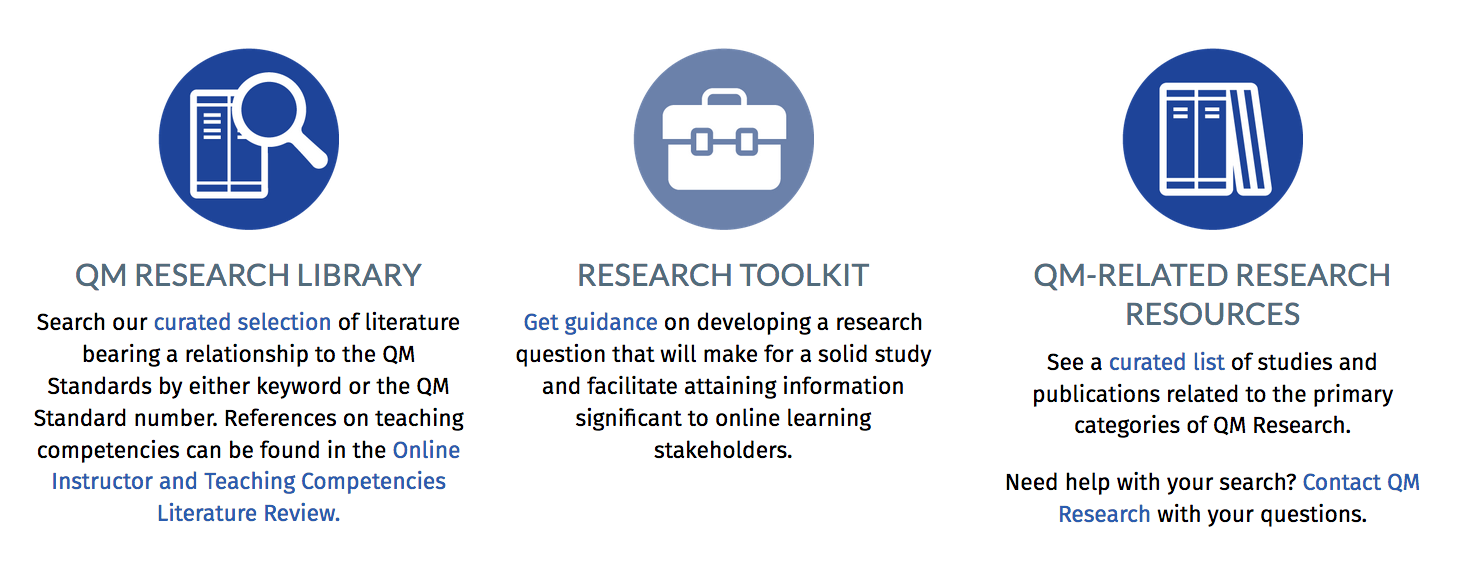 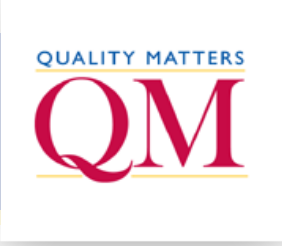 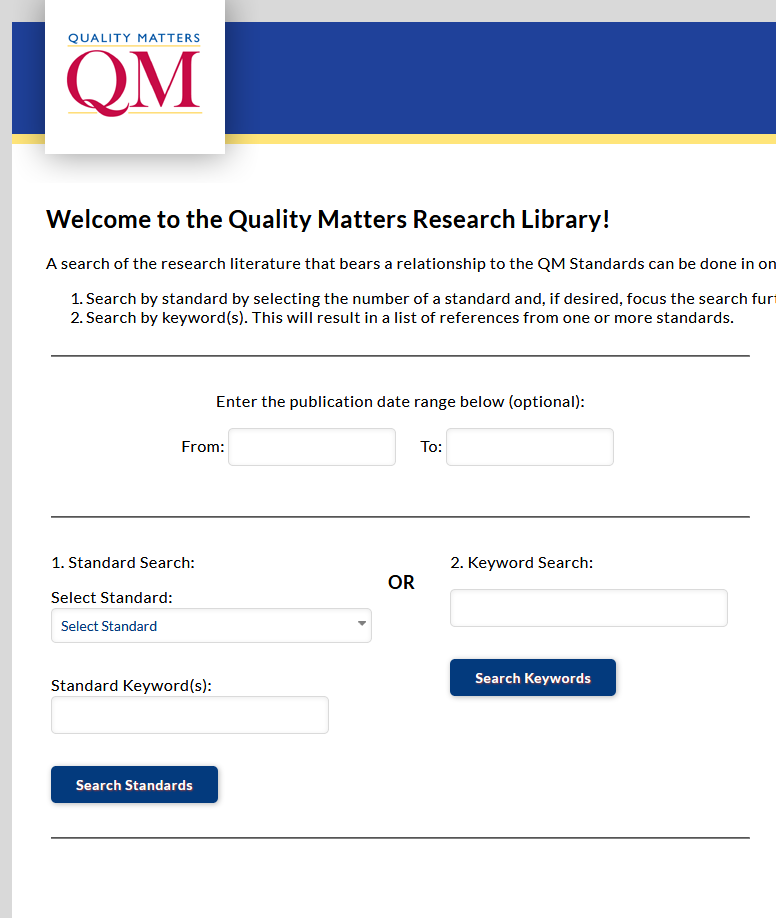 The Research Library
The research that supports the QM Rubric
Add’l related research
Search by Standard
Search by Keyword
Contribute and help it grow!
The Research Toolkit
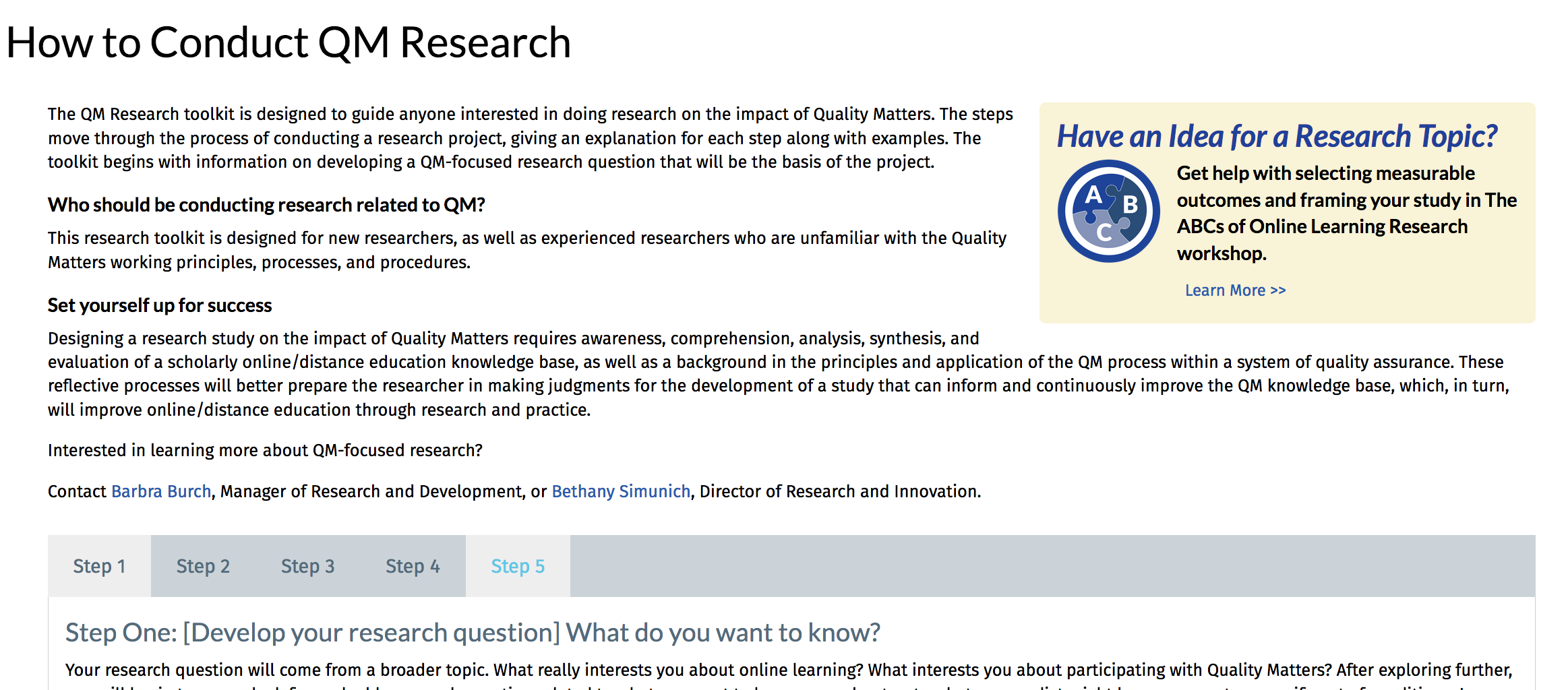 The Research Toolkit
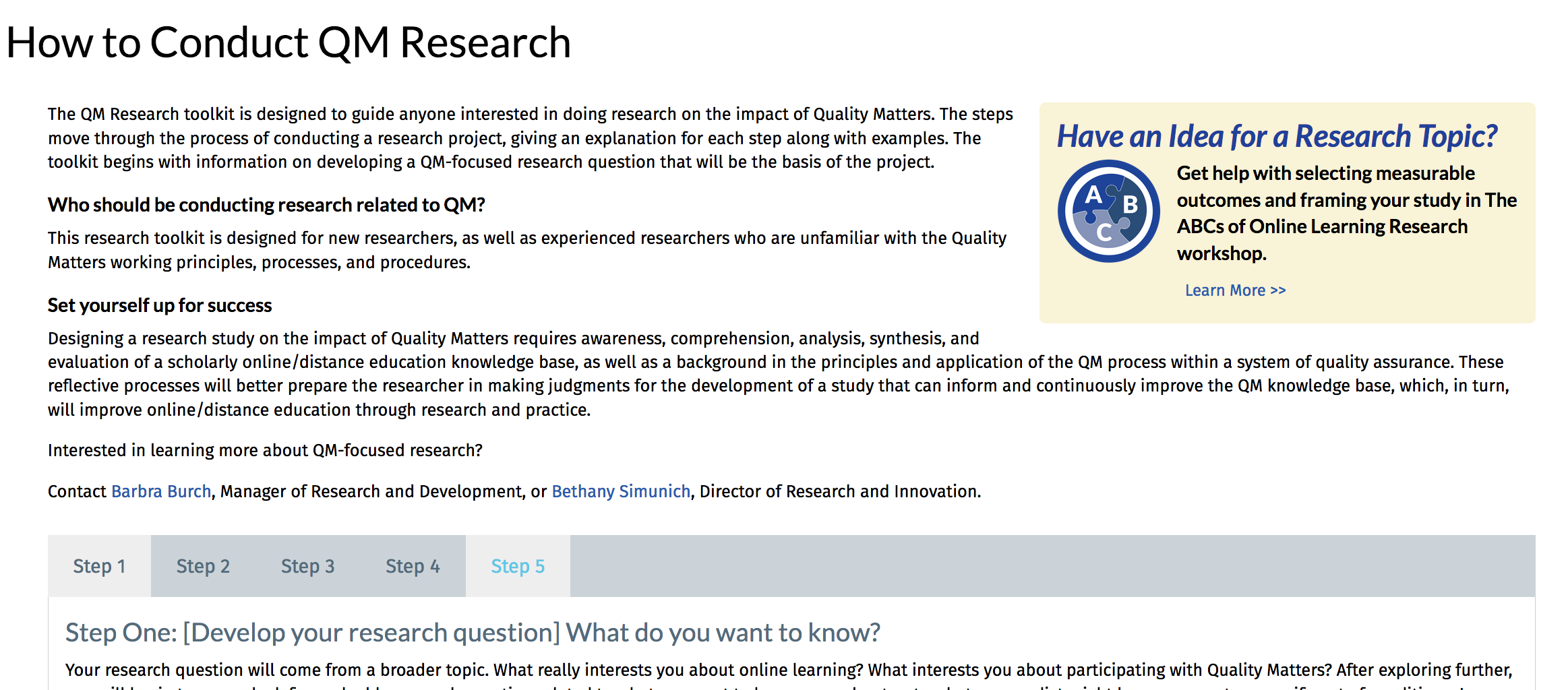 Online Research Workshop
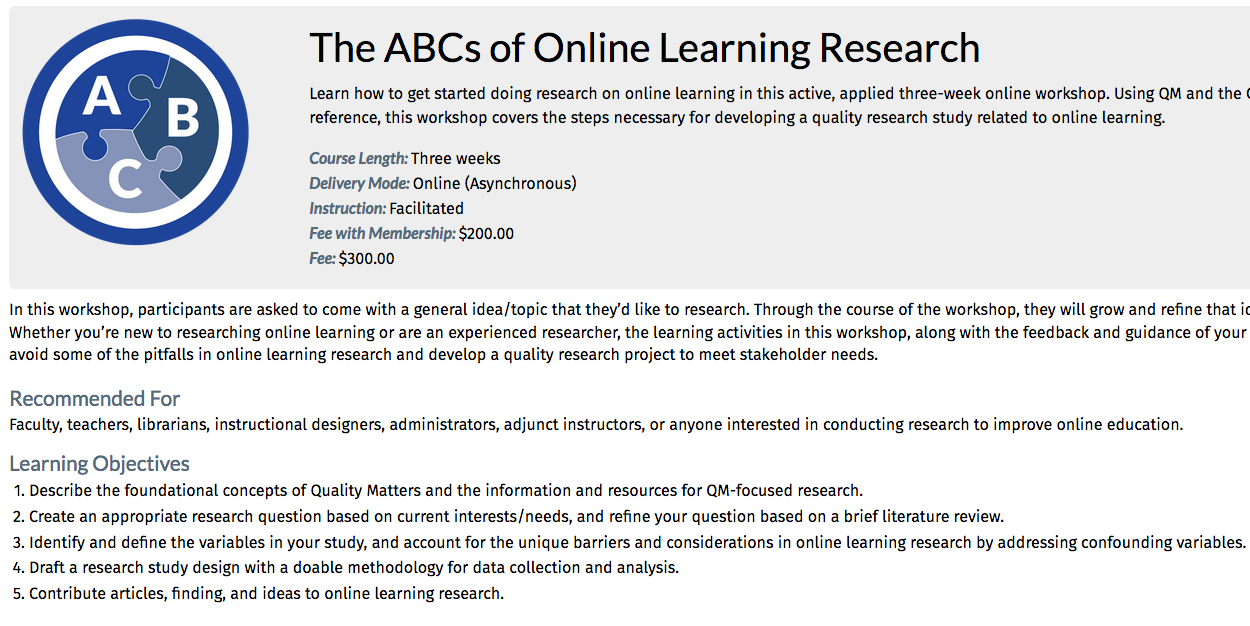 Curated QM-focused Resources
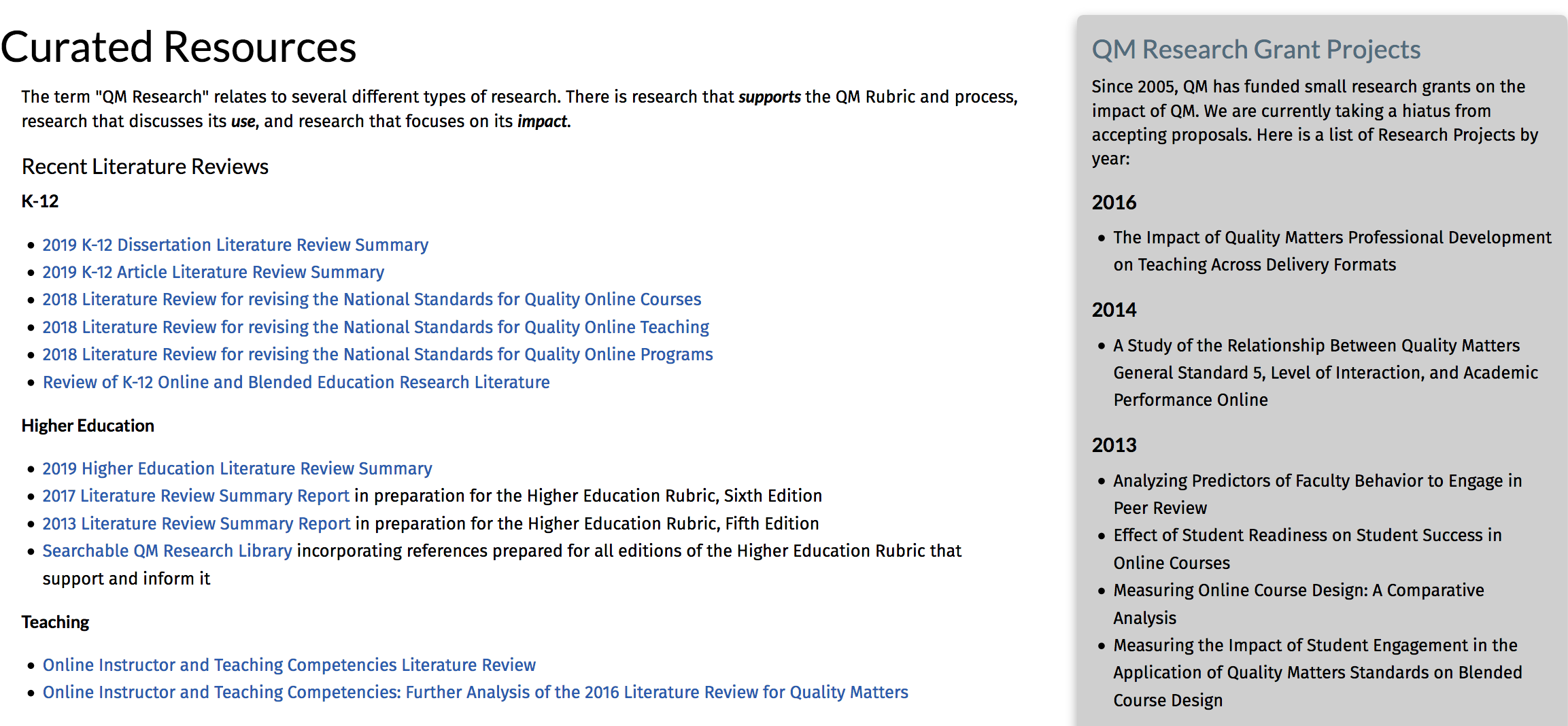 QM Research Landing page
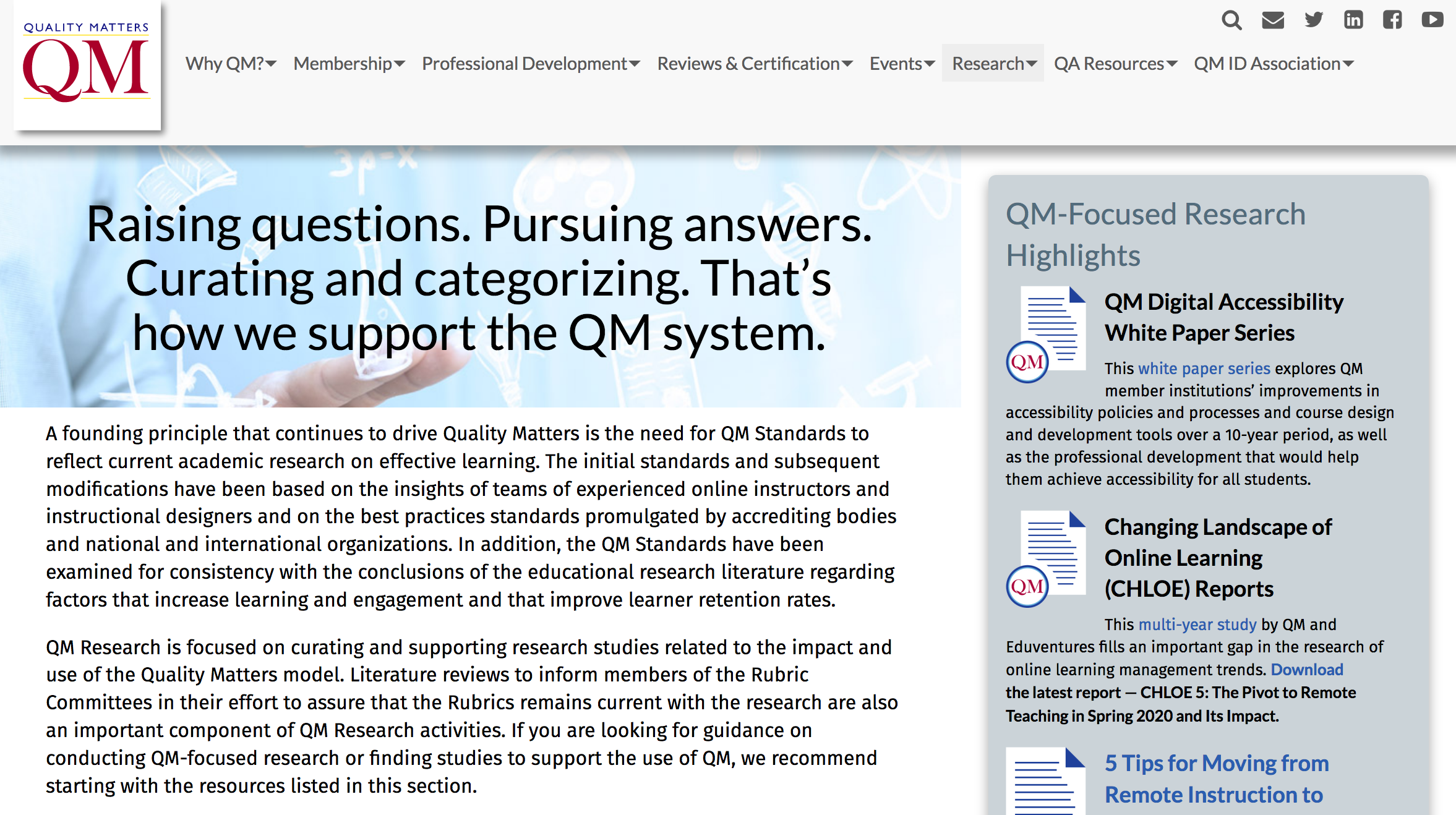 CHLOE Report
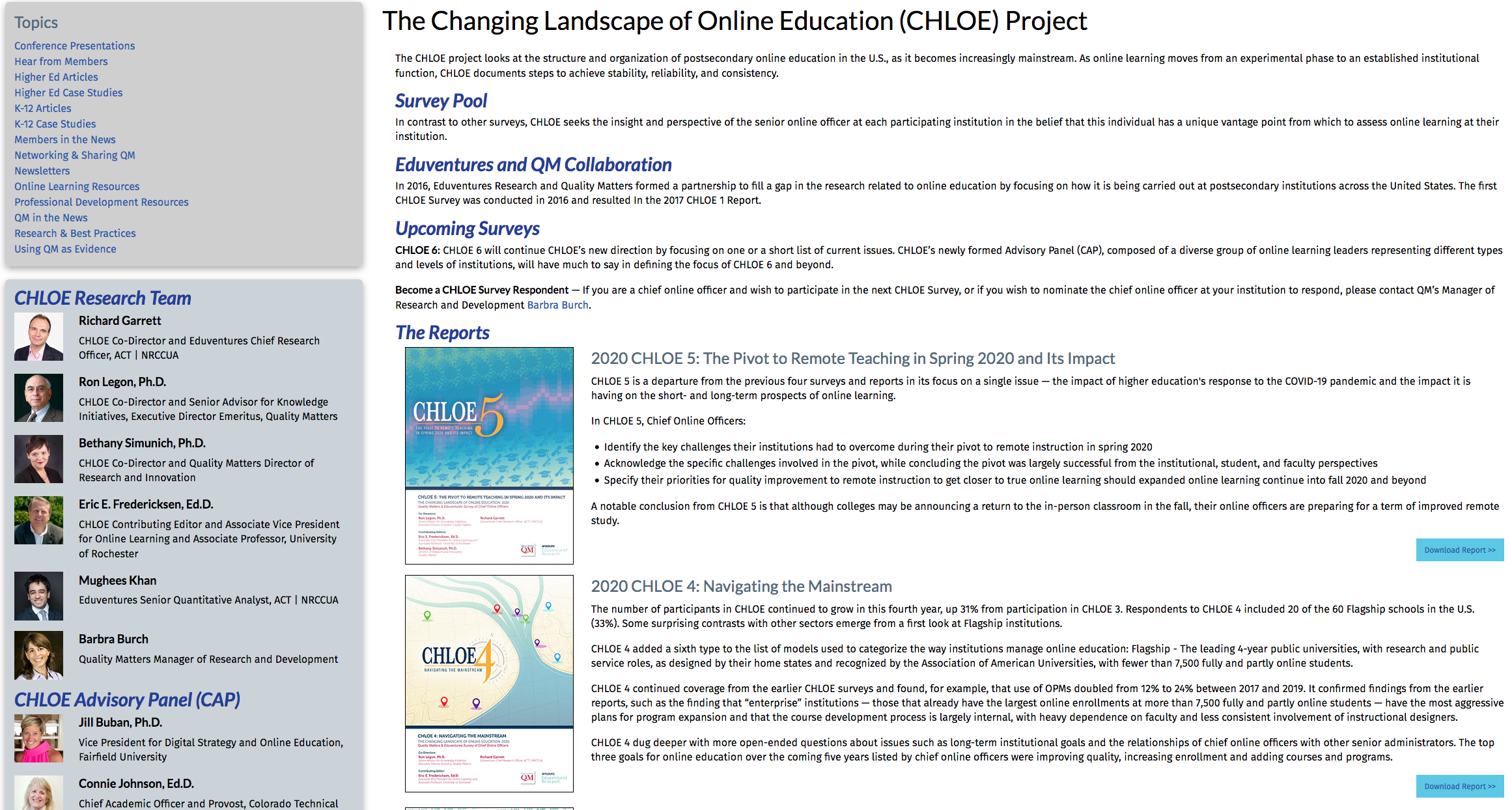 QM Research Landing page
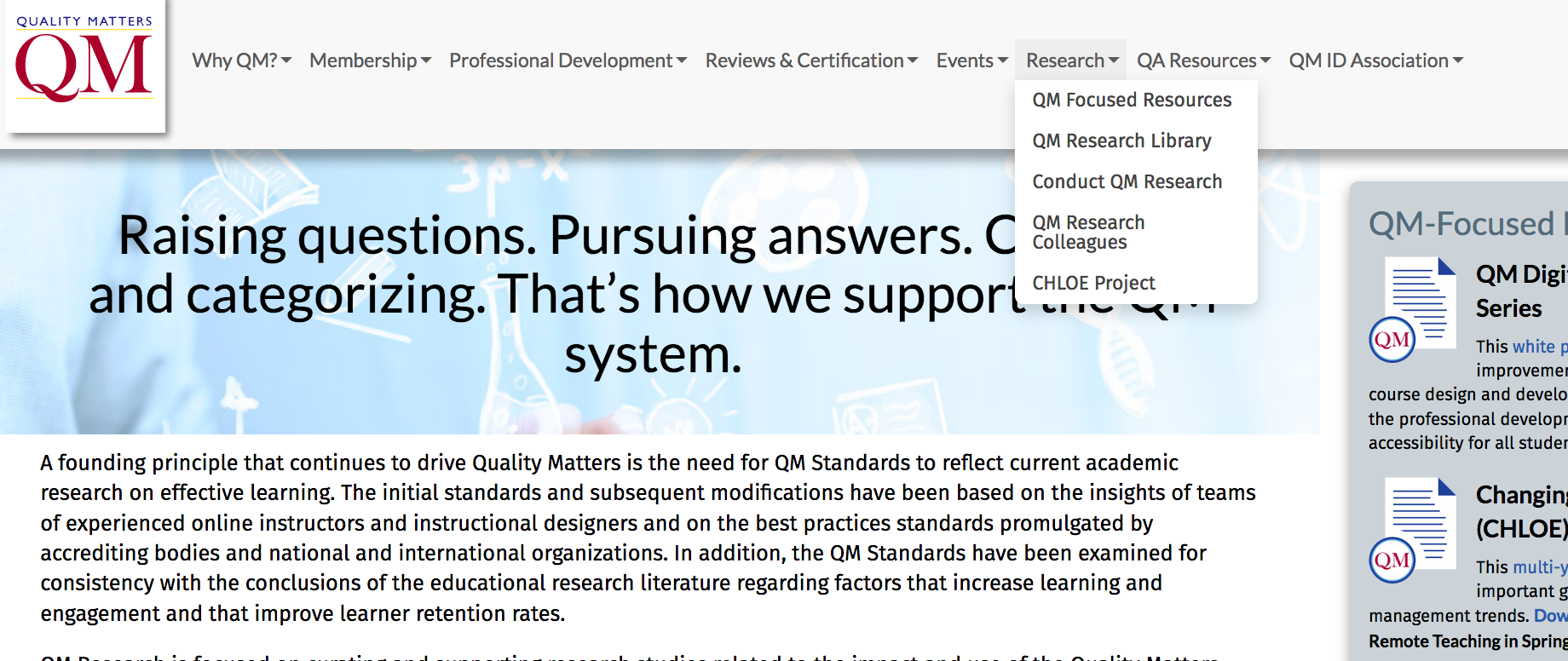 Research Colleagues
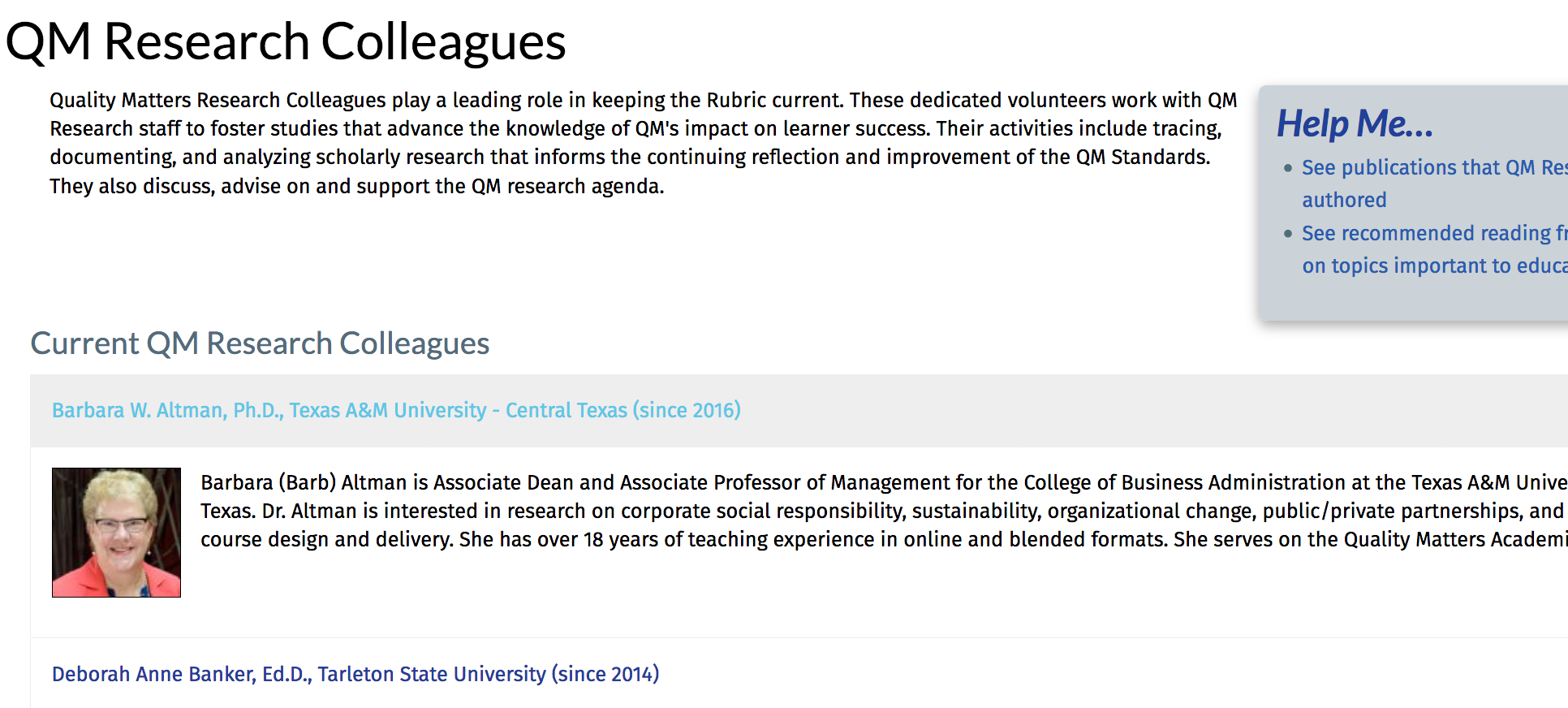 Rounding out the Research pg.
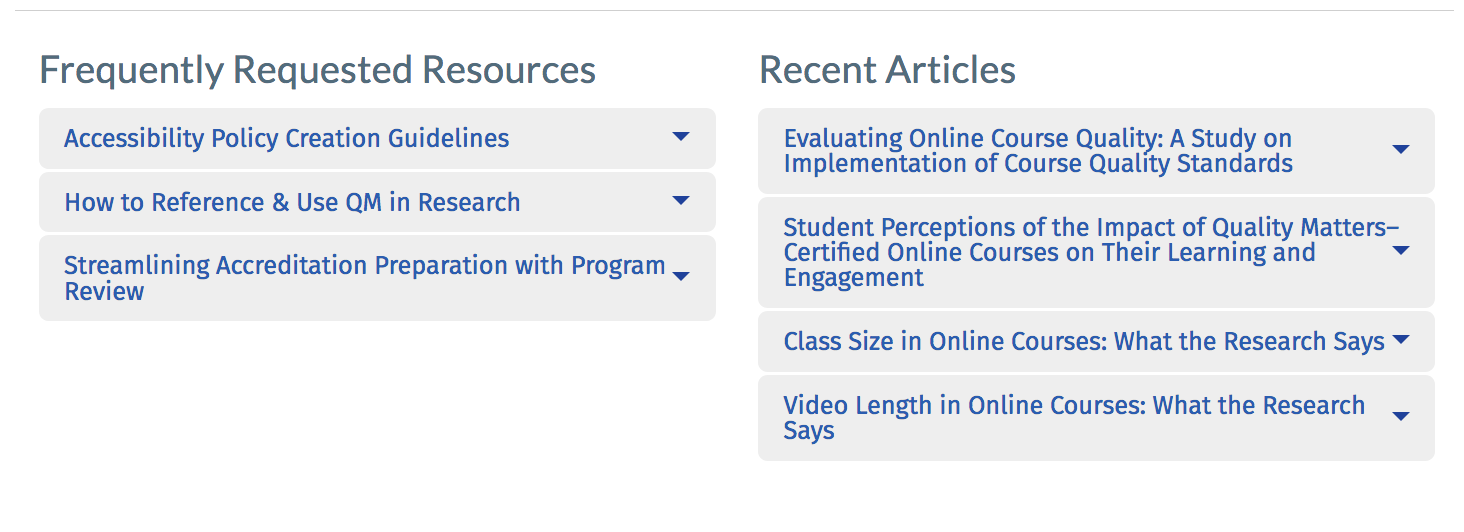 Share QM Research
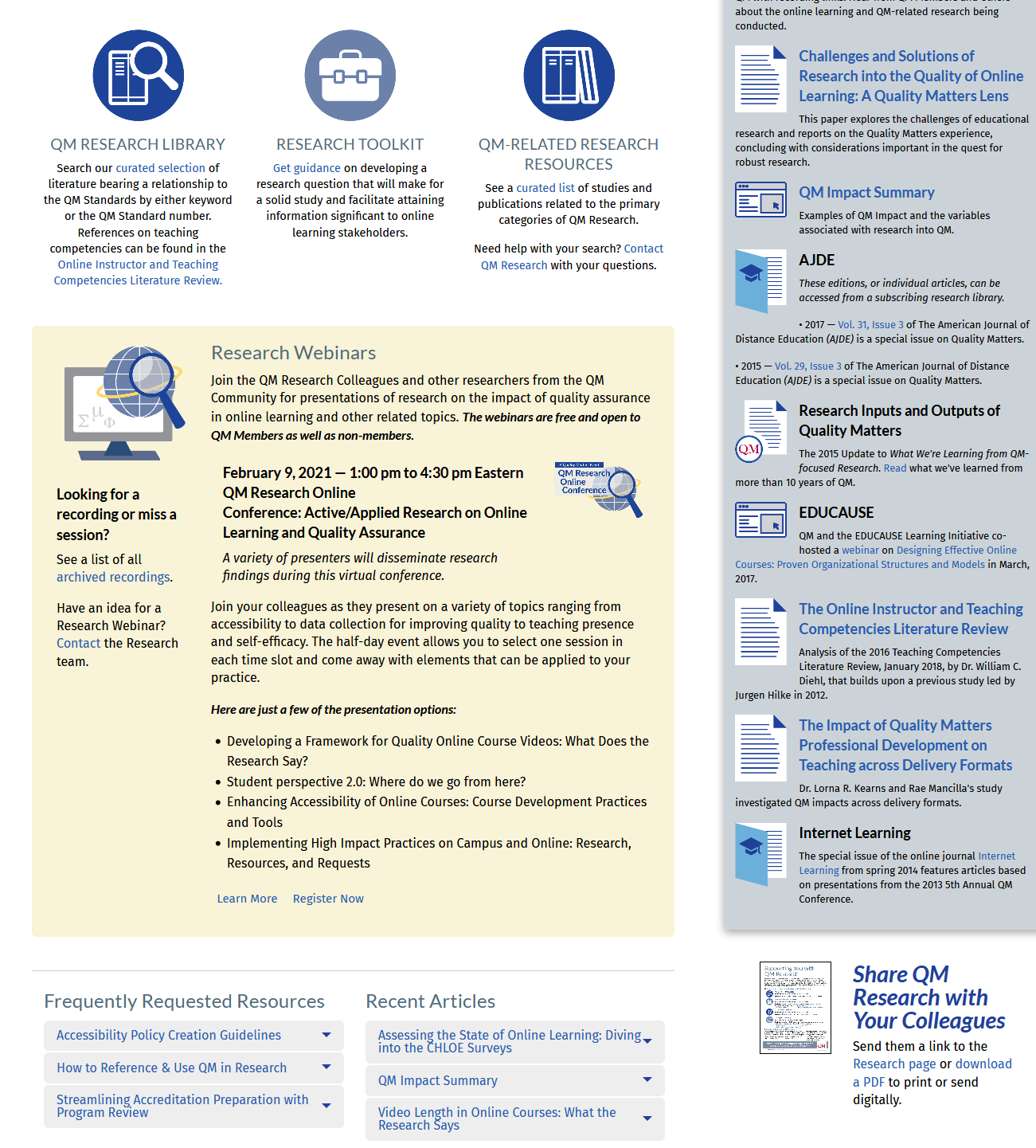 Printable PDF
[Speaker Notes: Back to the Landing Page; Many of the other resources in the sidebar are articles that discuss QM's effects.

At the very bottom of the sidebar is a one-page PDF that may be helpful to you and for you to share QM Research resources with others.]
FAQs for All Your Questions
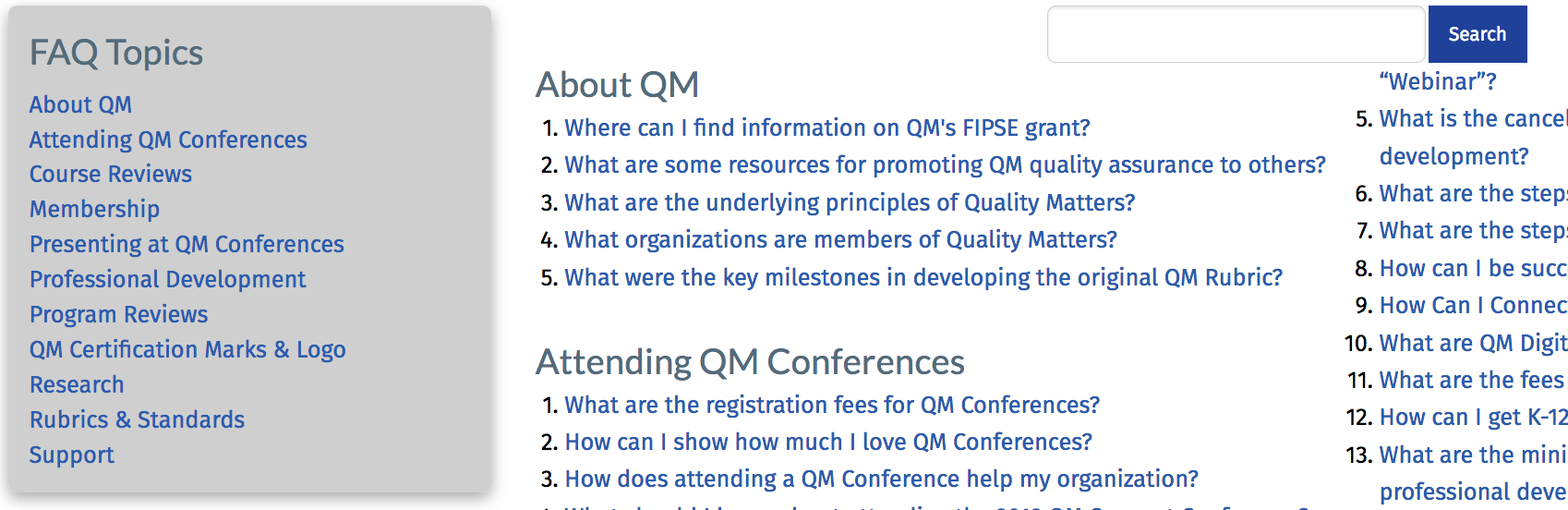 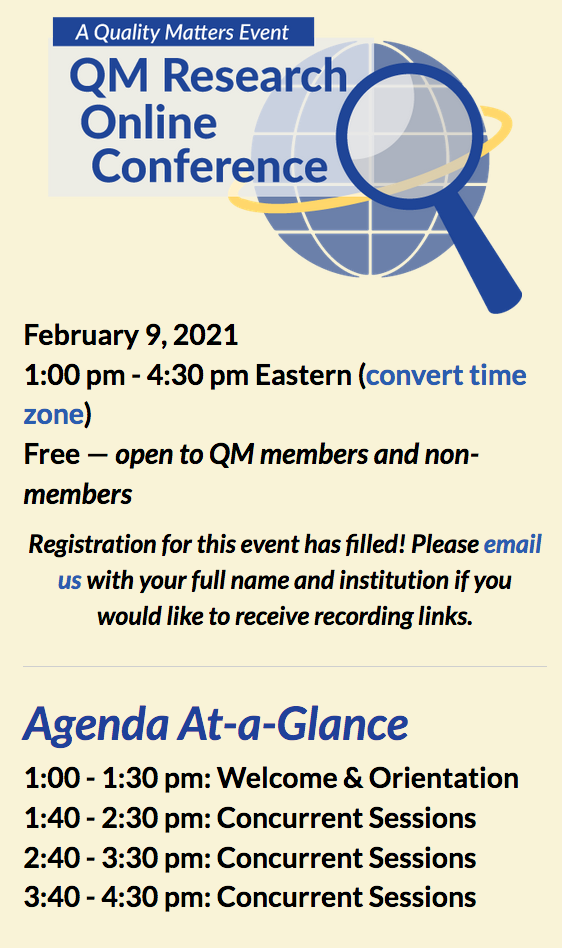 ROC Landing Page
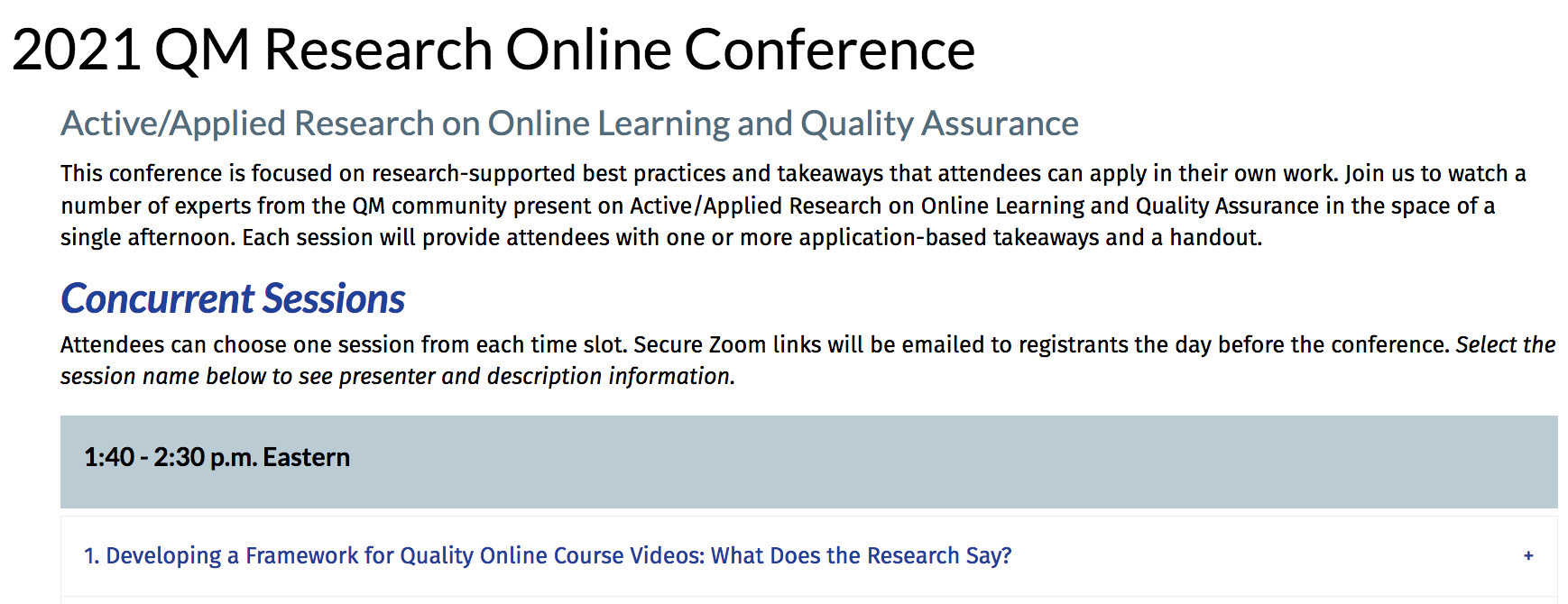 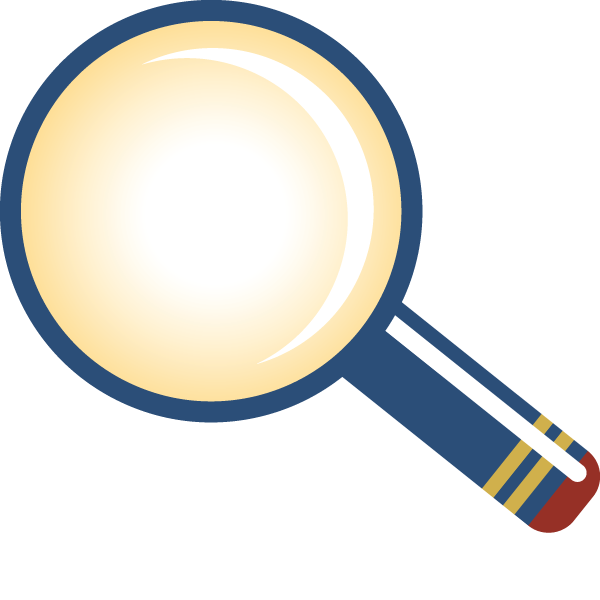 Thank you for joining us today!
research@qualitymatters.org